Optické klamy
Ivana Zogatová, Kateřina Hvězdová, Petra Janková
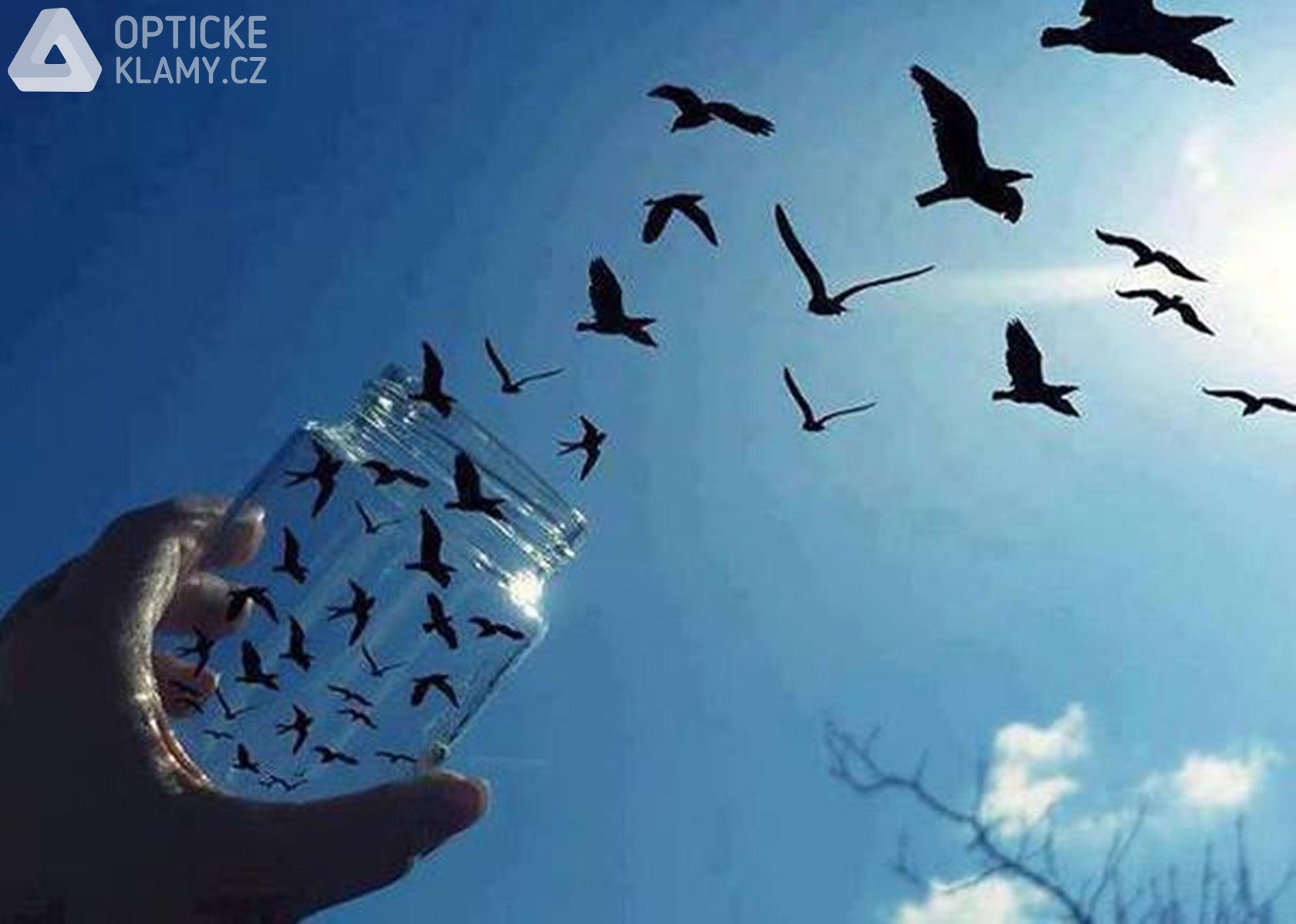 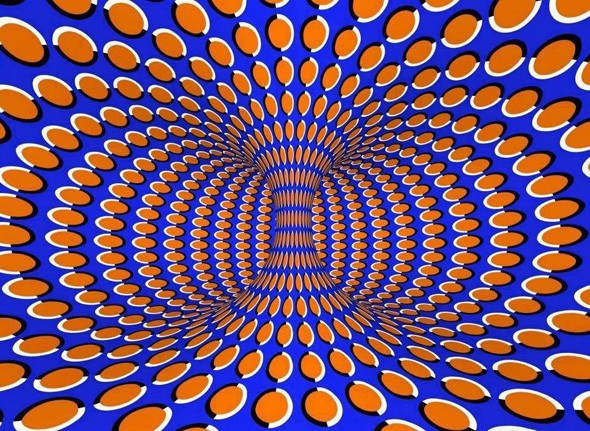 http://virality.cz
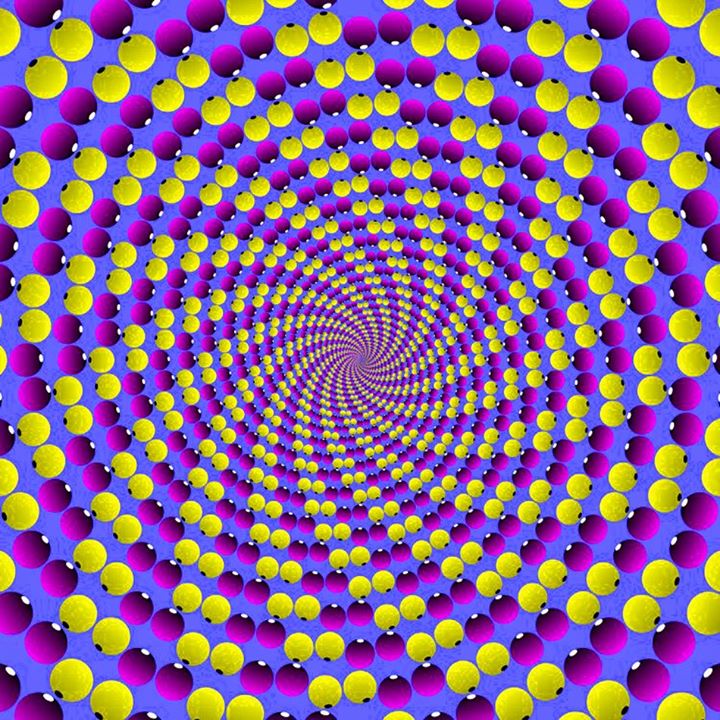 http://www.moji-andele.cz
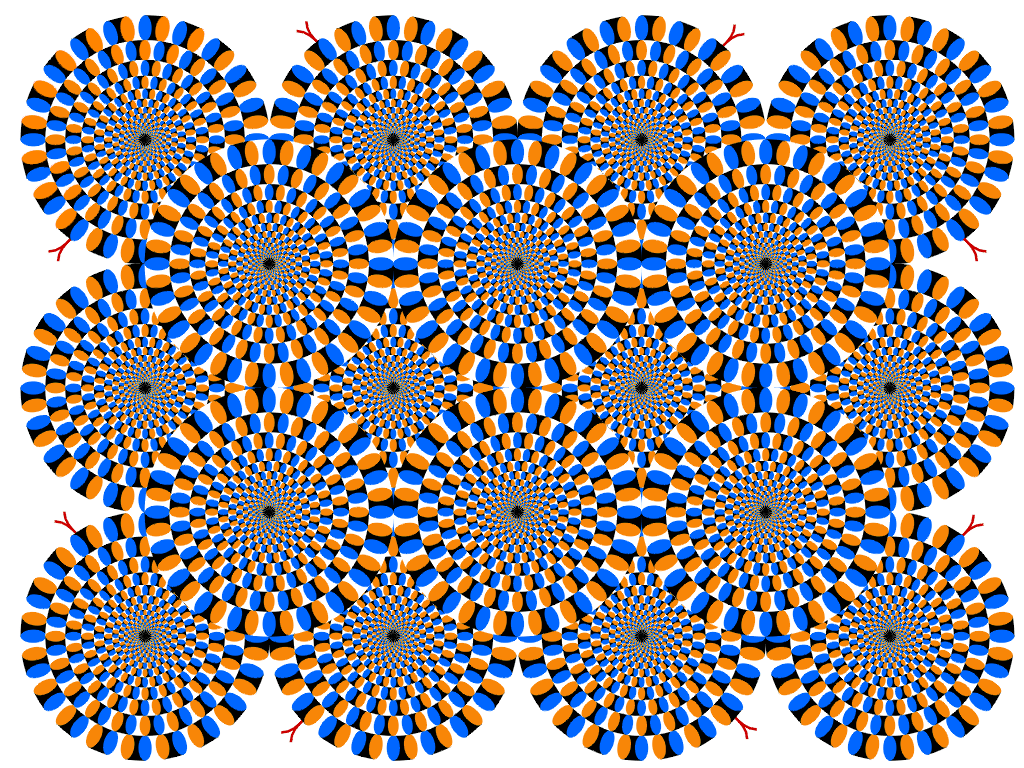 http://virality.cz
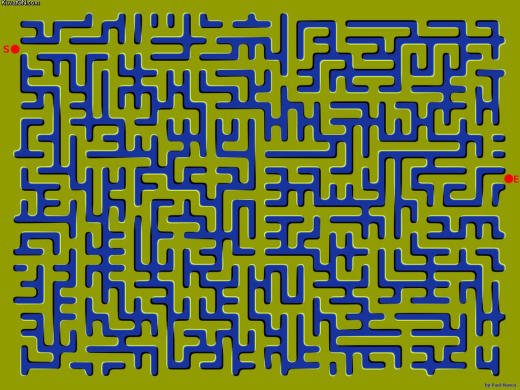 https://www.cz-milka.net
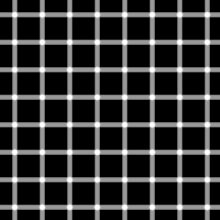 http://virality.cz
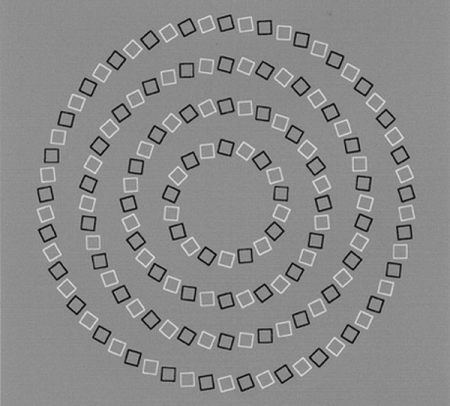 http://virality.cz
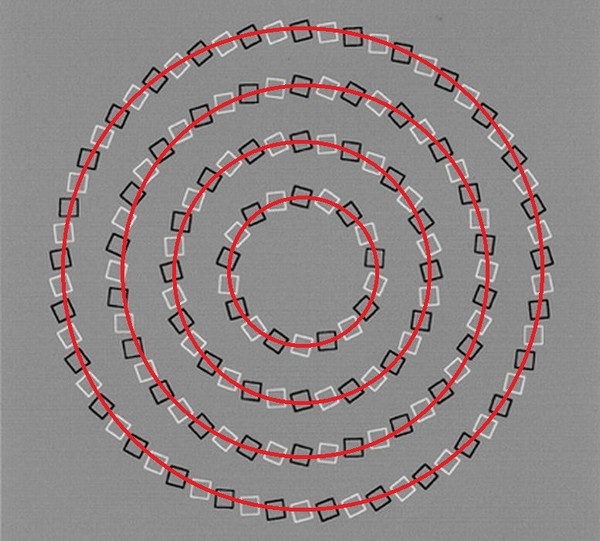 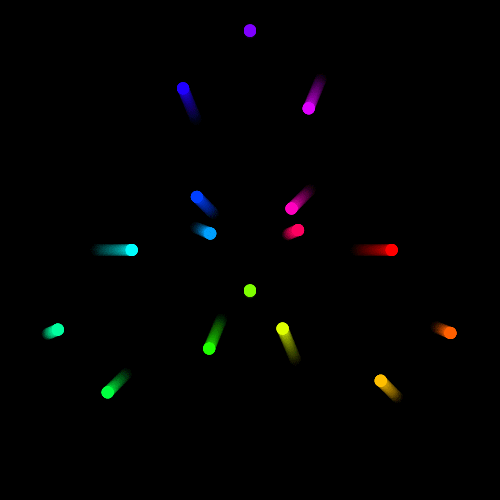 http://virality.cz
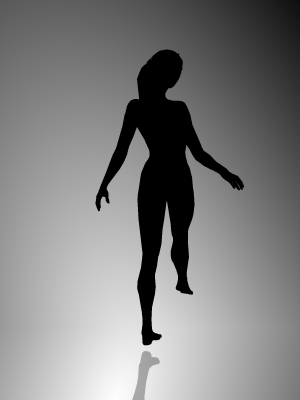 http://hadanky-a-hlavolamy.webnode.cz
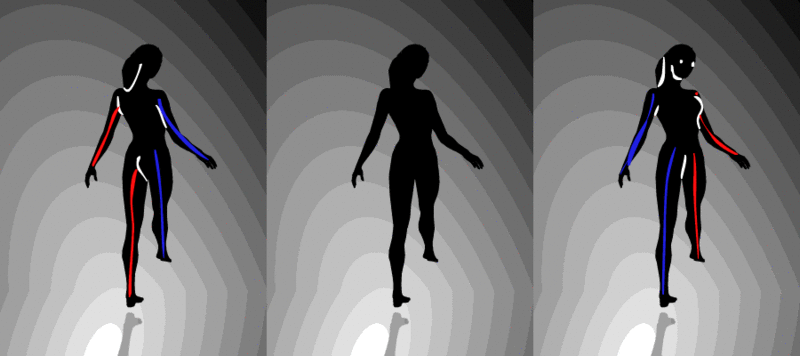 http://virality.cz
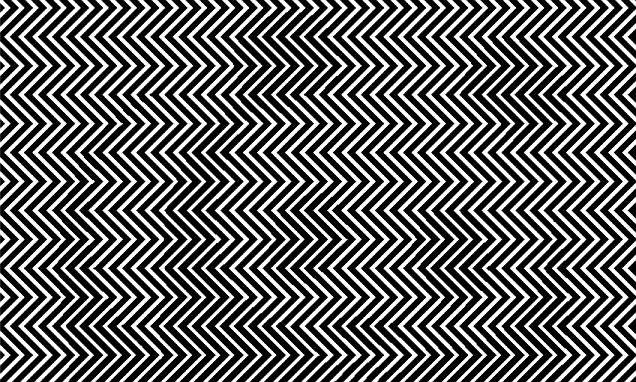 http://ceskytarot.blog.cz
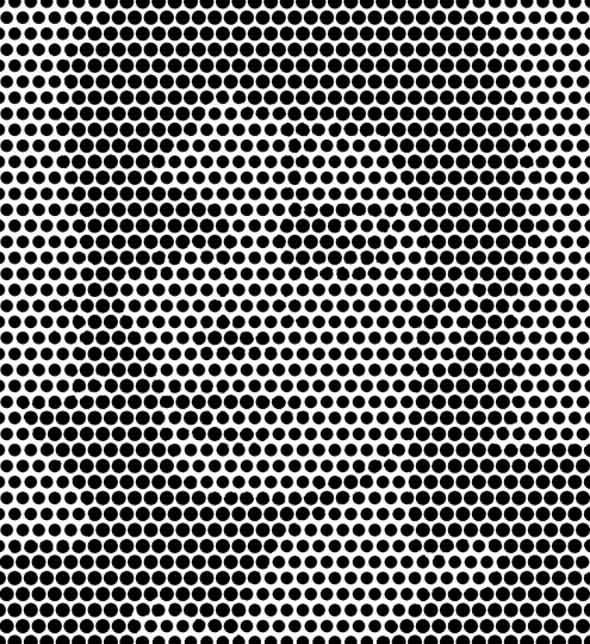 http://virality.cz
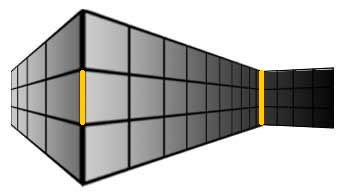 http://hadanky-a-hlavolamy.webnode.cz
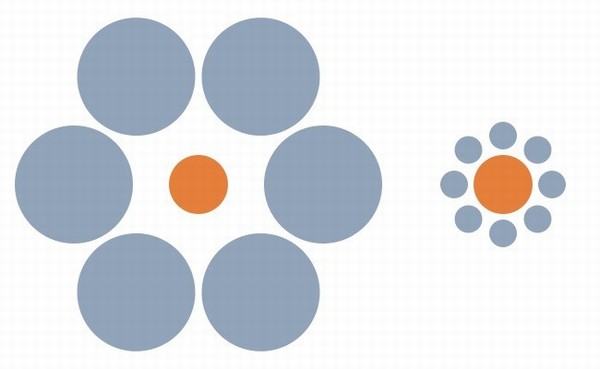 http://virality.cz
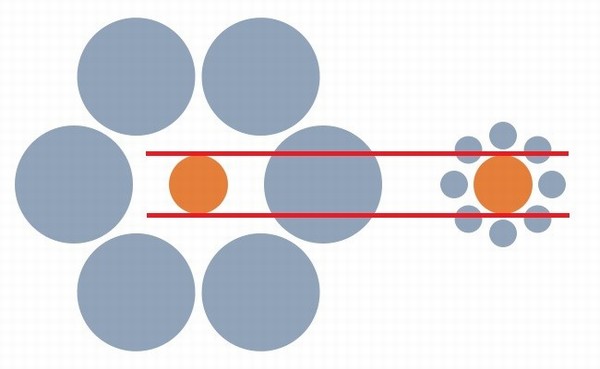 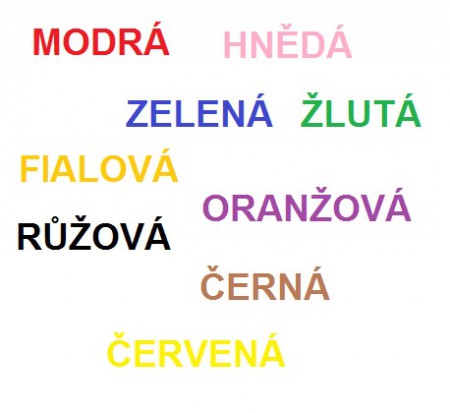 http://hadanky-a-hlavolamy.webnode.cz
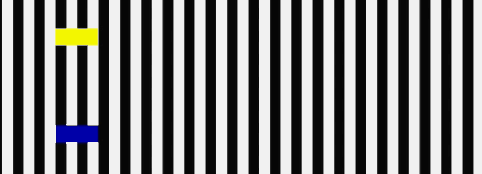 http://virality.cz
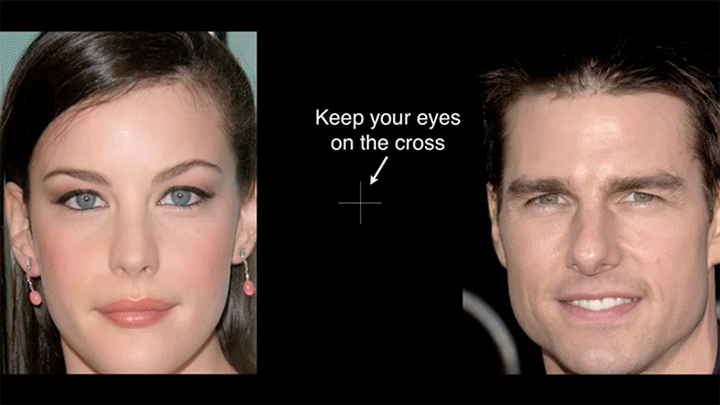 http://hadanky-a-hlavolamy.webnode.cz
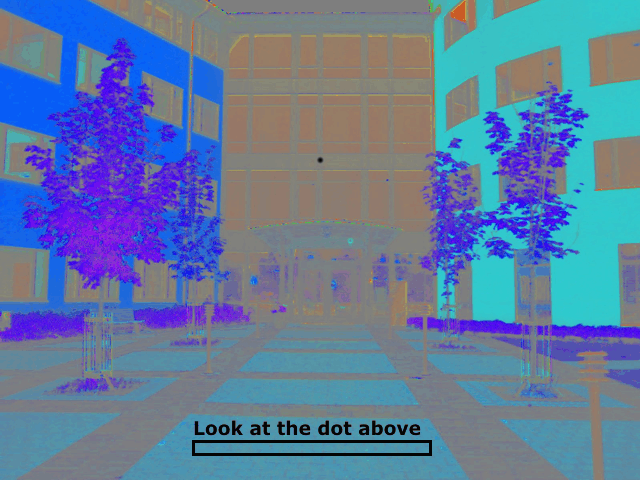 http://hadanky-a-hlavolamy.webnode.cz
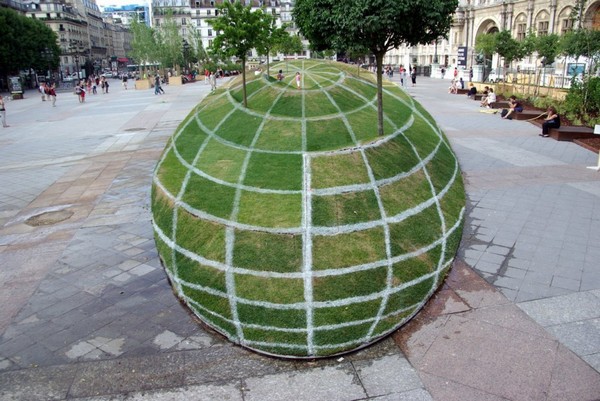 http://virality.cz
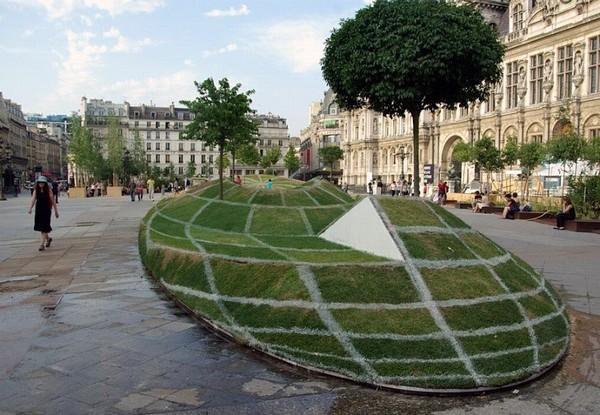 http://virality.cz
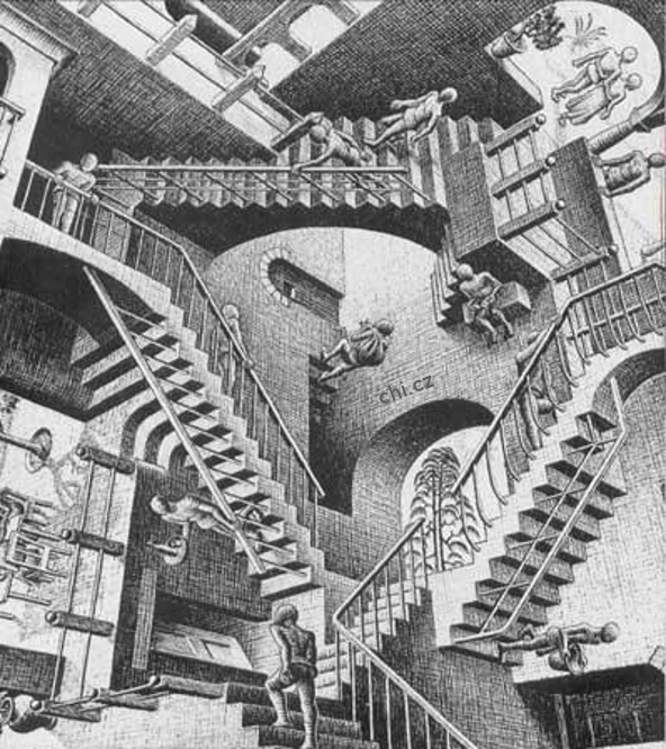 http://chi.cz
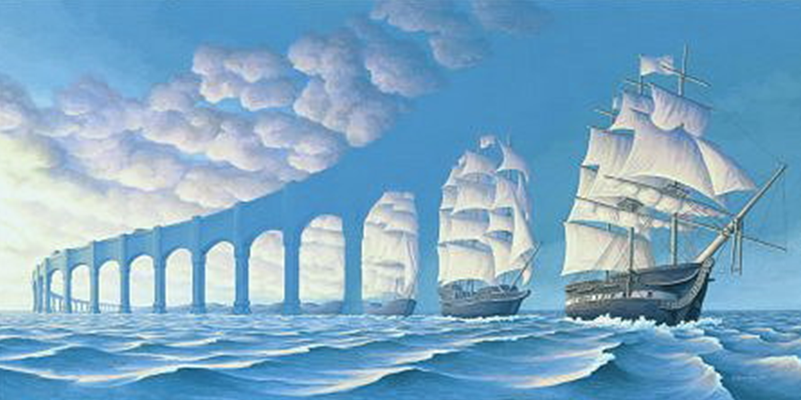 http://www.matfyz.cz
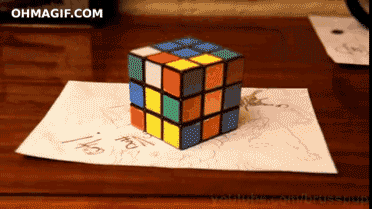 http://virality.cz
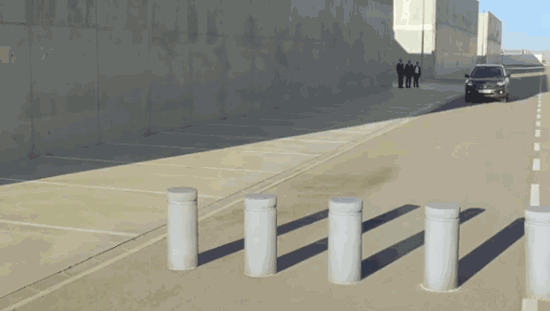 http://virality.cz
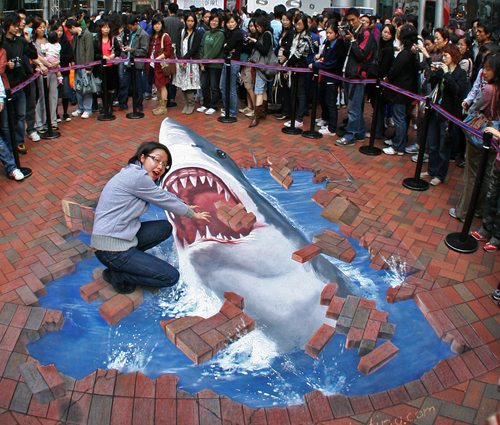 http://www.justgraphic.cz
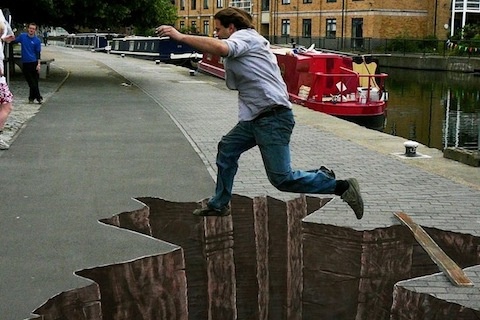 http://www.hryprodivky.cz
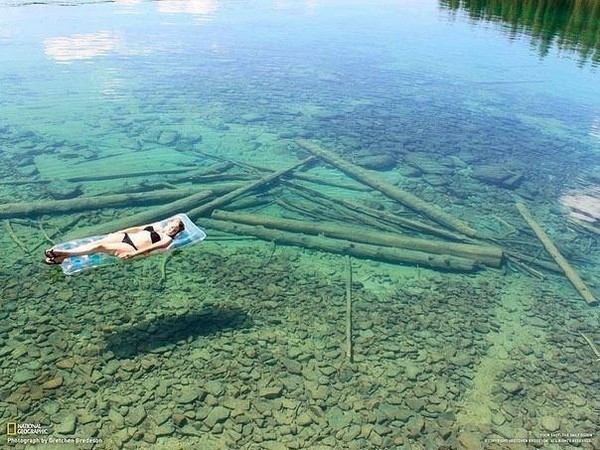 http://virality.cz
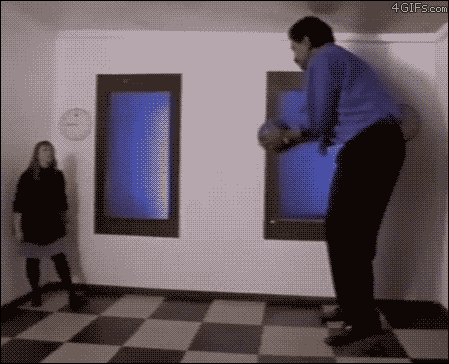 http://virality.cz
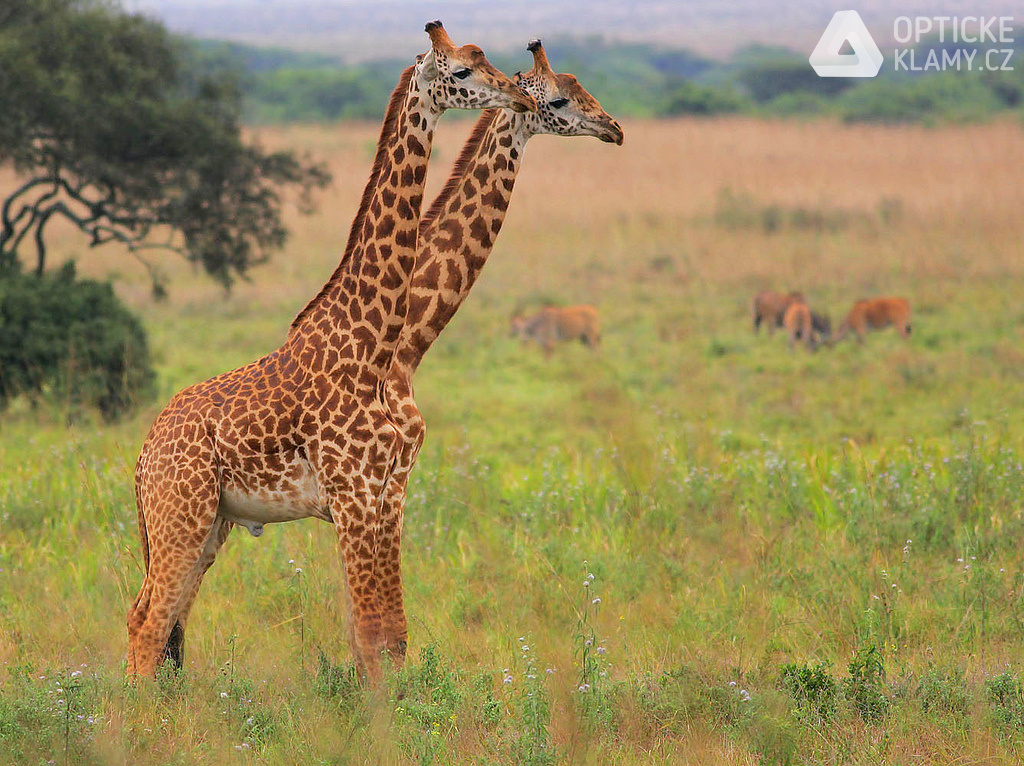 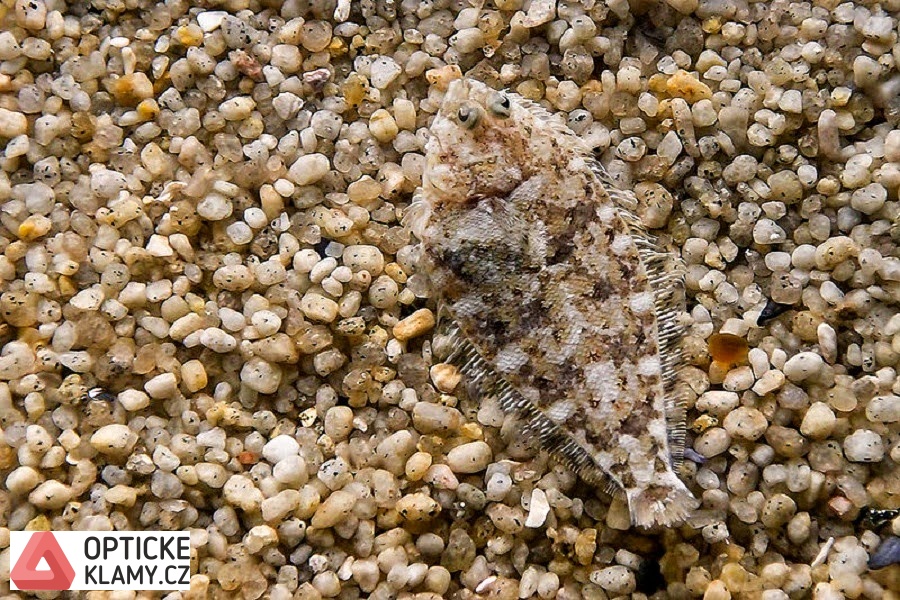 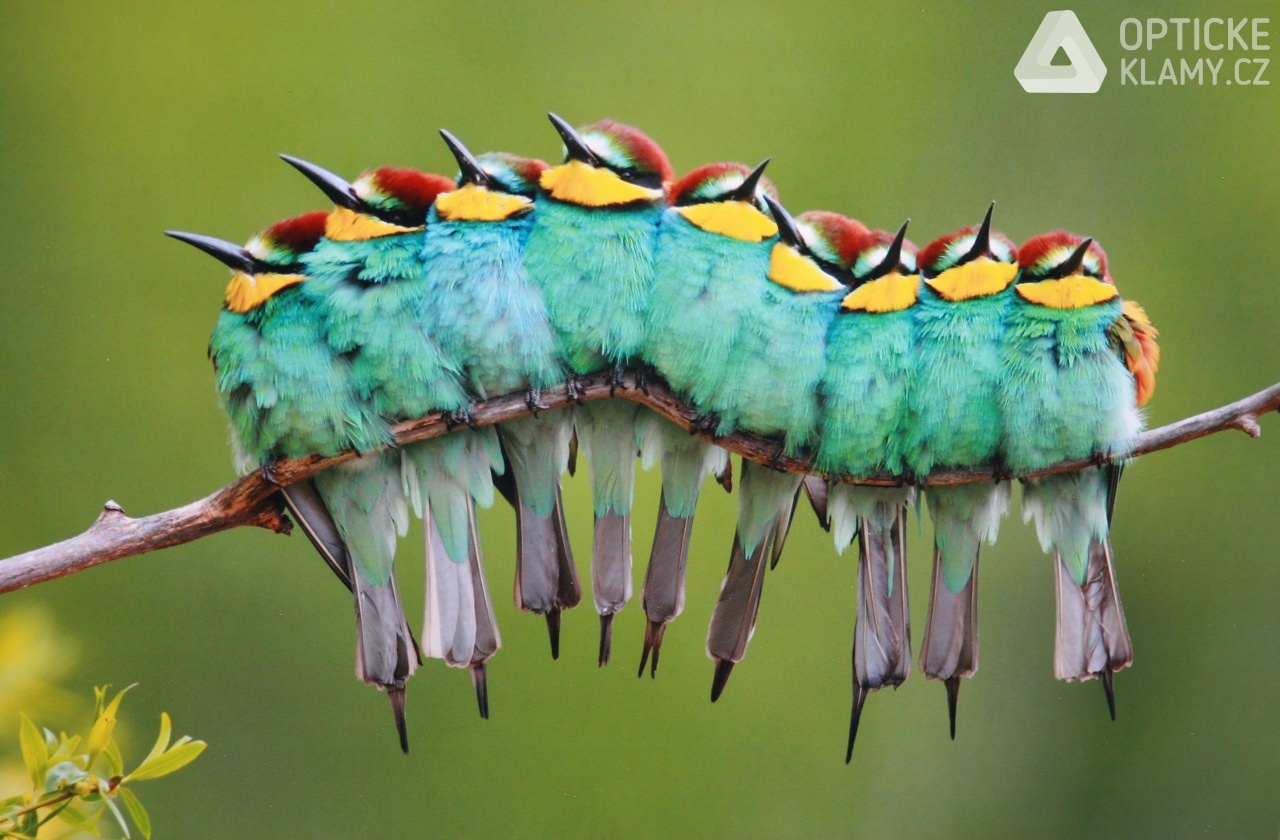 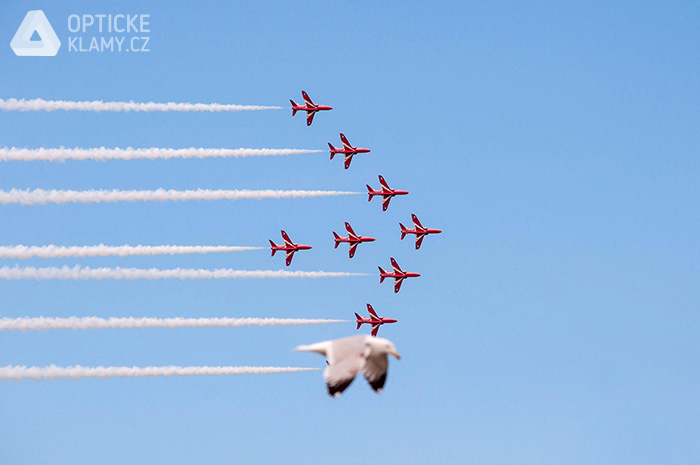 Zdroje
http://virality.cz/opticke-klamy/
http://www.moji-andele.cz/wp-content/gallery/zajimave-obrazky-a-klamy/536050_3231588748507_2121483694_n.jpg
https://www.cz-milka.net/opticke-klamy/pohyb/
http://hadanky-a-hlavolamy.webnode.cz/products/opticky-klam-tanecnice/
http://ceskytarot.blog.cz/1601/opticky-klam-najdes-pandu
http://hadanky-a-hlavolamy.webnode.cz/products/opticky-klam-stejne-dlouhe-primky/
http://hadanky-a-hlavolamy.webnode.cz/products/opticky-klam-precti-barvy/
http://hadanky-a-hlavolamy.webnode.cz/products/opticky-klam-obliceje/
http://hadanky-a-hlavolamy.webnode.cz/products/opticky-klam-barevna-fotografie/
http://chi.cz/opticke-klamy/nekonecne-schodiste
http://www.matfyz.cz/clanky/419-opticke-klamy-1
http://www.justgraphic.cz/c36-3d-malby-na-silnice-a-chodniky.html
http://www.hryprodivky.cz/blog/casak-pro-divky-a/opticke-klamy-3d-street
http://optickeklamy.cz/zvireci-klamy